Титова Татьяна Петровна,
учитель начальных классов
МБОУ «Новокурская СОШ»
Практические и методические рекомендации по преемственности преподавания математики
Мысль в подарок
«Учить и воспитывать - значит возвышать ум и характер, значит вести к вершинам...»                              Андре Моруа
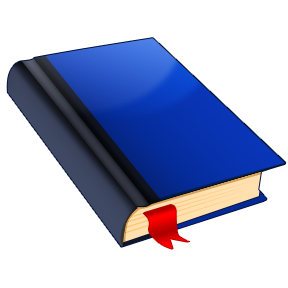 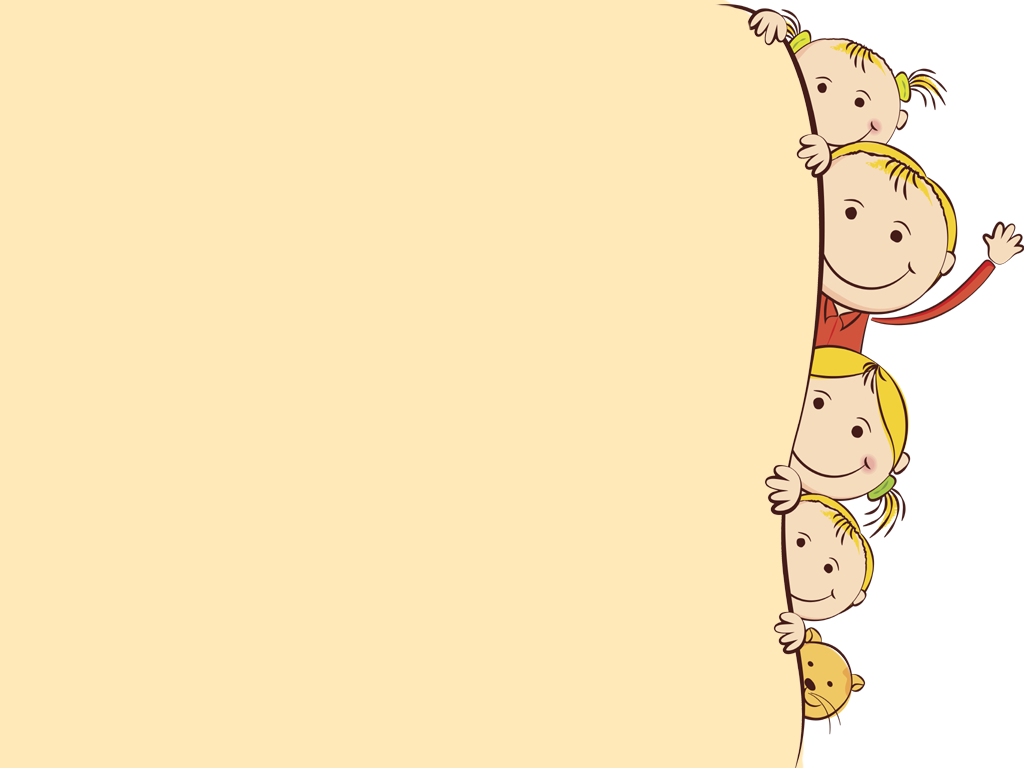 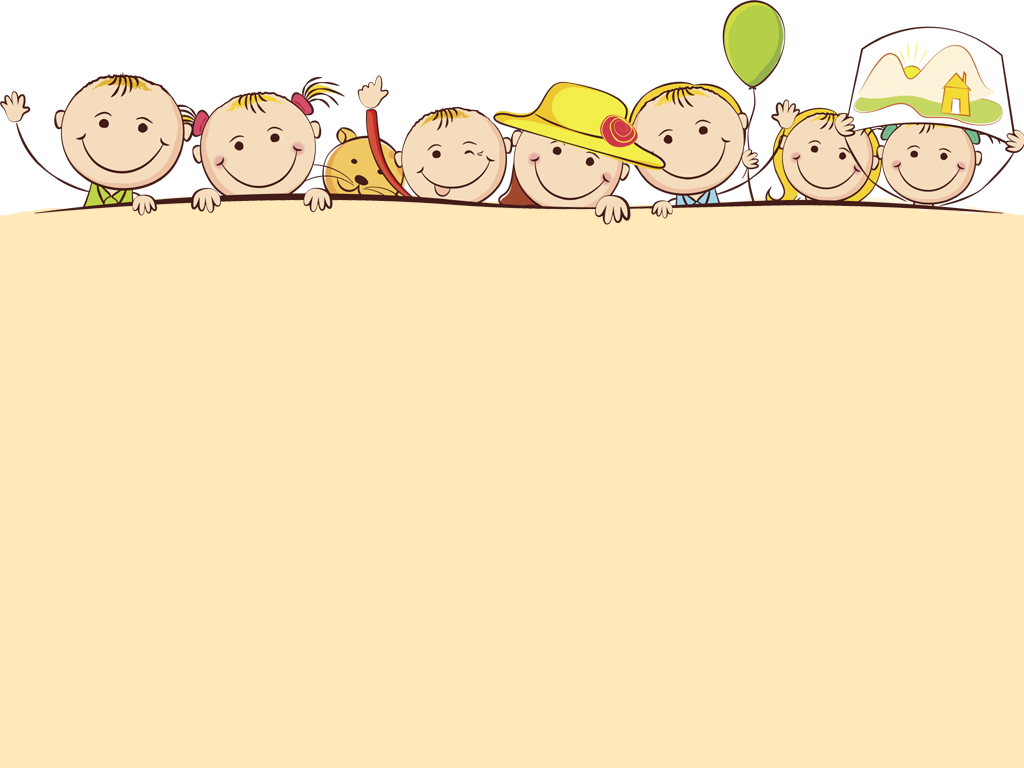 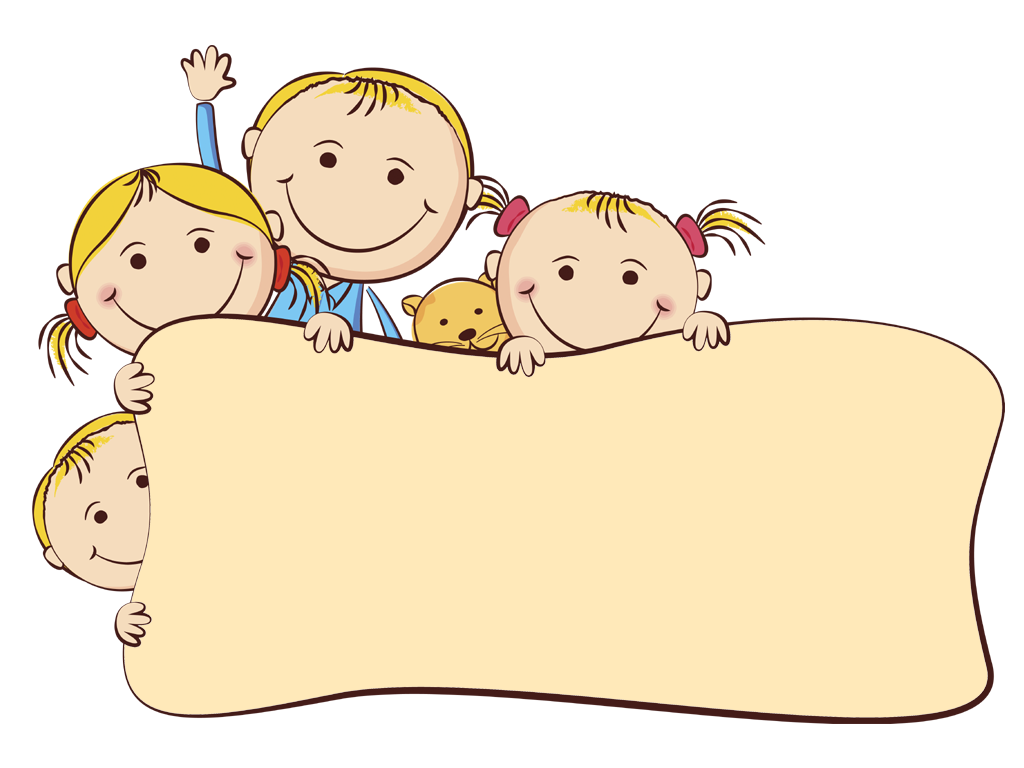 Условия благополучного перехода школьника из начальной школы в основную
Умение адаптироваться 
 Адаптация – 
умение адаптироваться к изменяющимся условиям жизни
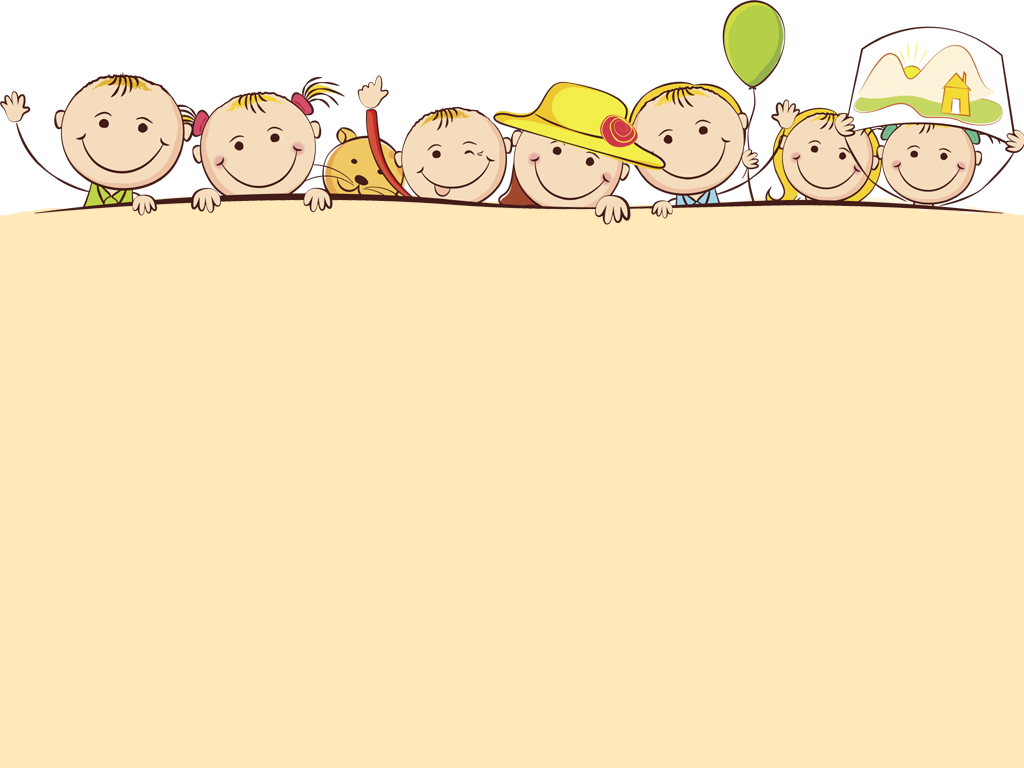 Начальная школа
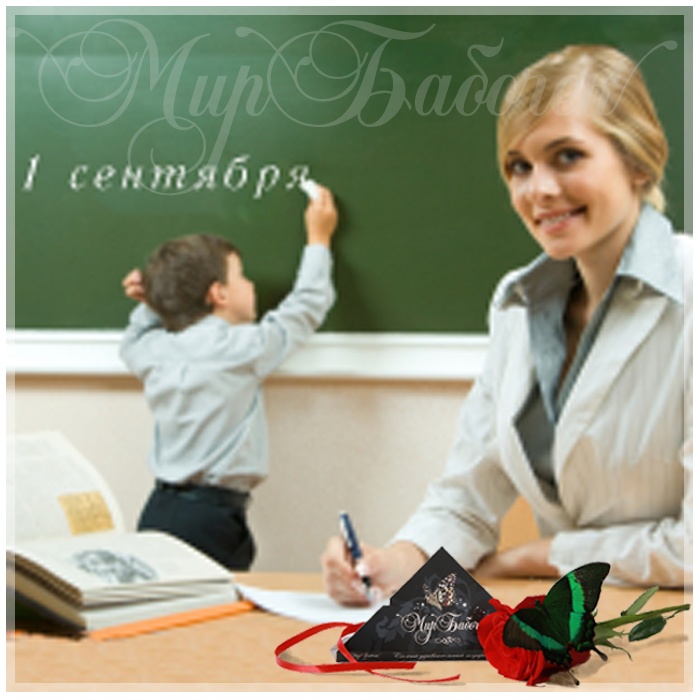 «Я – 
в глазах  одного  учителя»
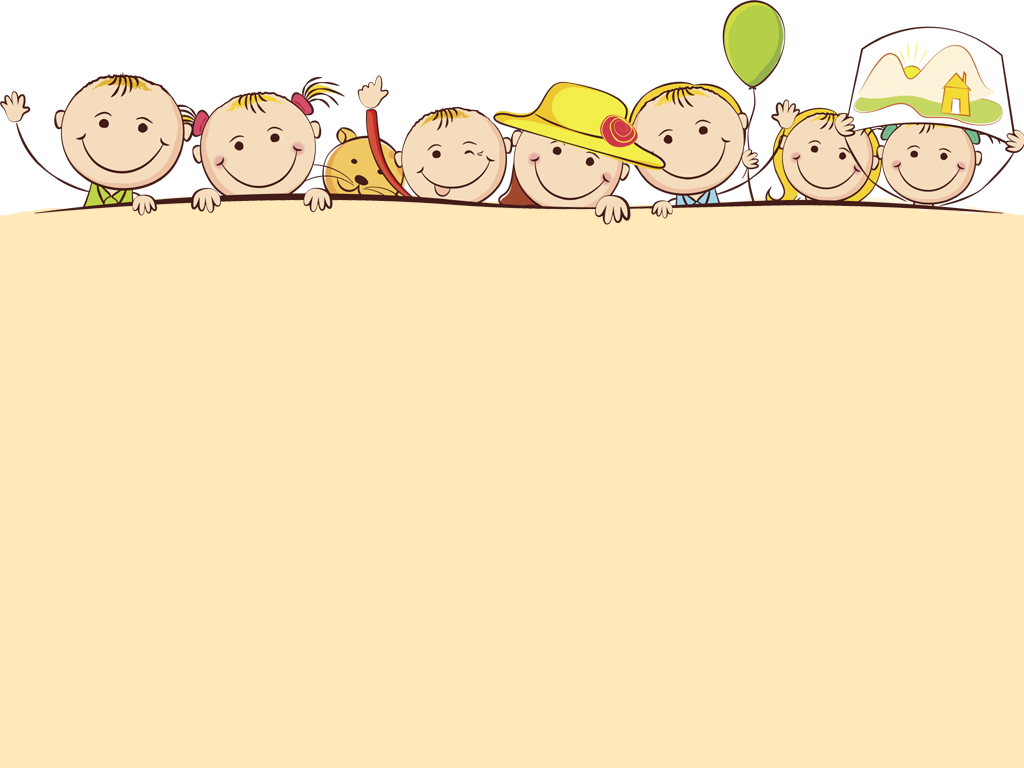 Старшая  школа
«Я – 
в глазах нескольких учителей»
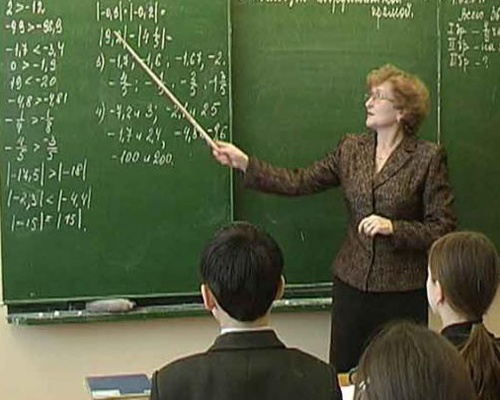 «Из начальной школы в основную»
сменой социальной обстановки;
 изменением роли учащегося;
 увеличением учебной нагрузки;
 изменением режима дня;
 «разностью» систем и форм обучения;
нестыковкой программ начальной и основной школы; различием требований со стороны учителей-предметников;
 изменением стиля общения учителей с детьми
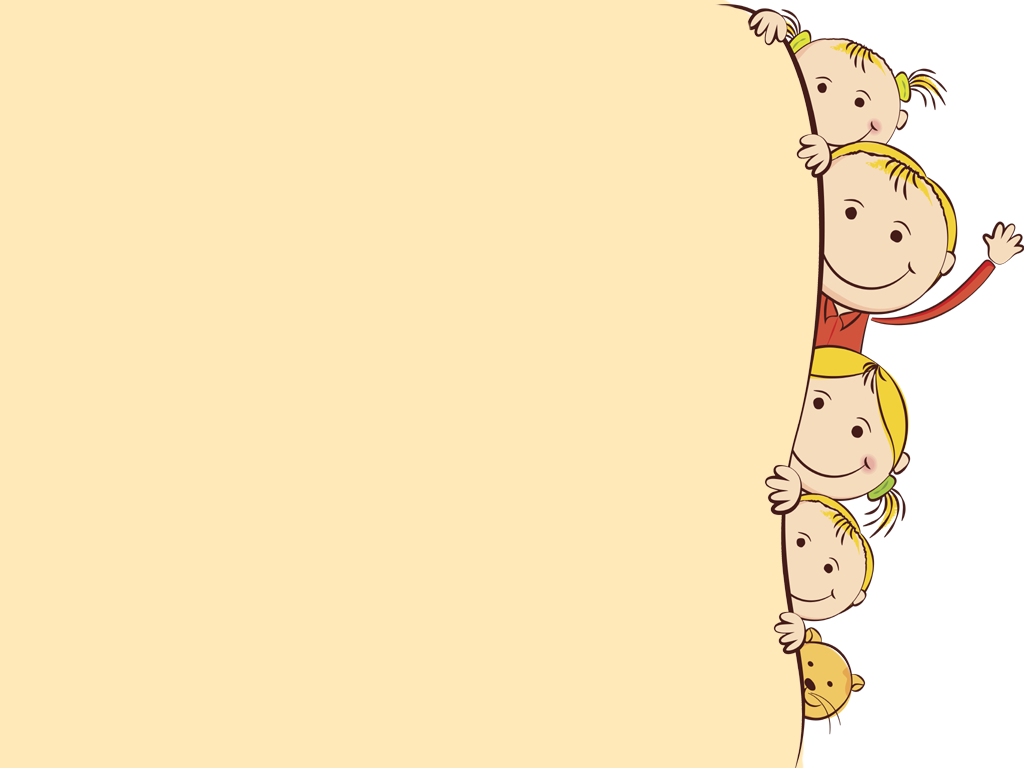 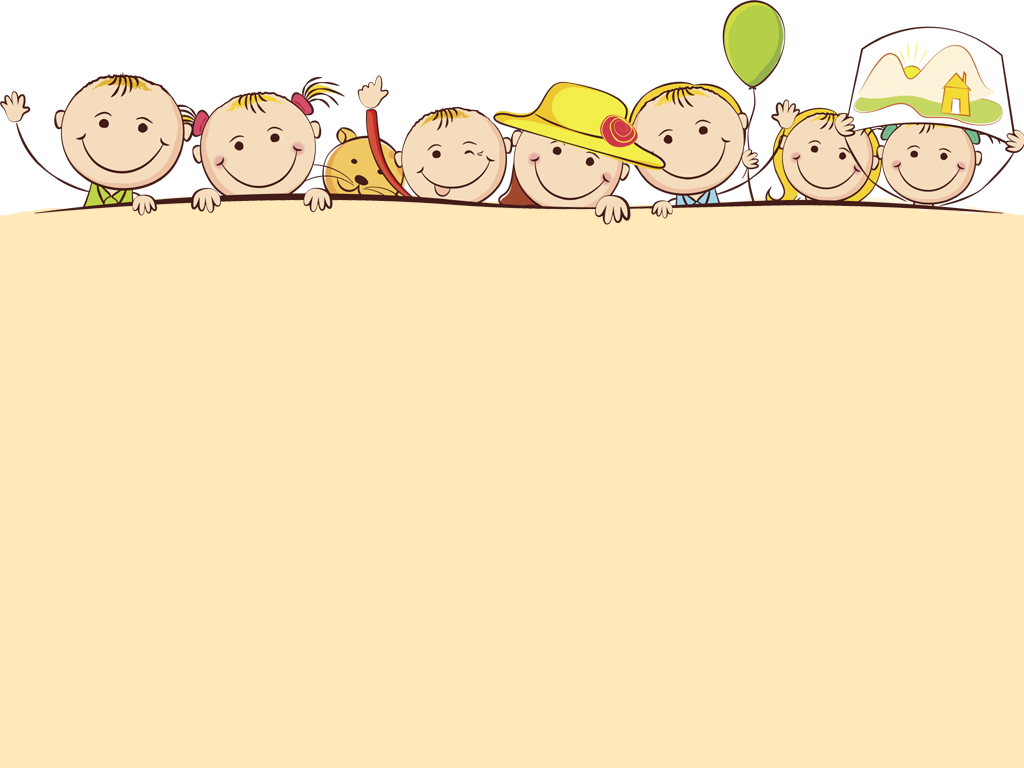 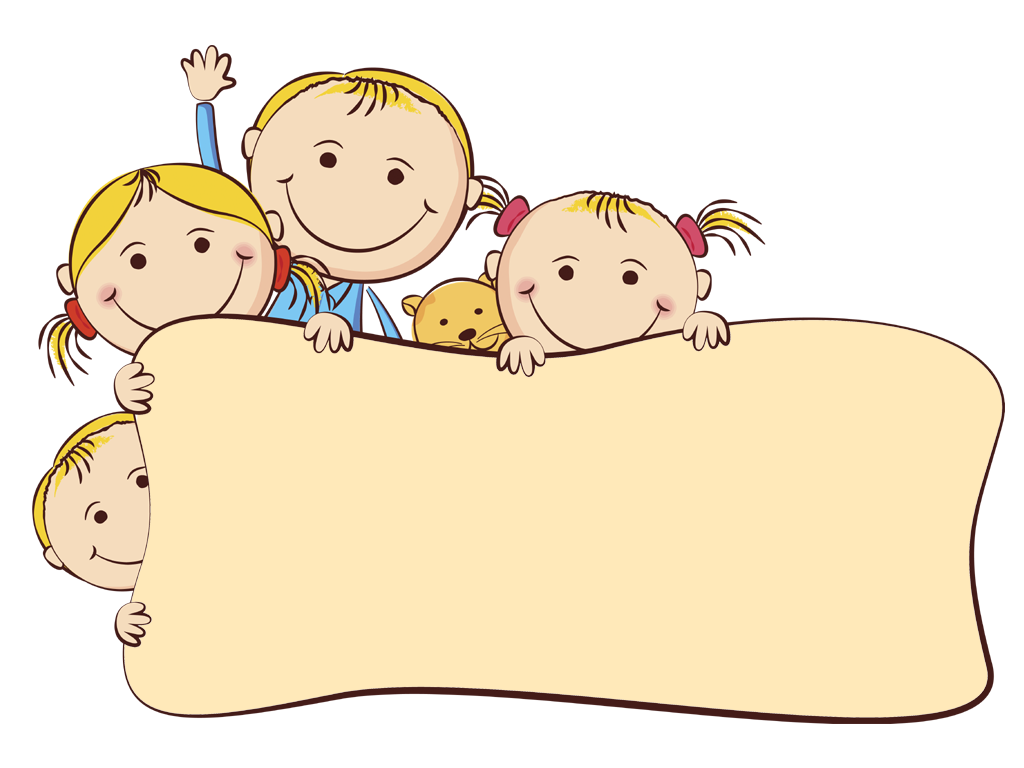 4 класс– стартовая площадка (фундамент) к обучению в среднем звене
Проблемы, связанные с формированием общеучебных умений и навыков, а также развитием внимания и памяти:
Недостаточно сформированная техника чтения (в особенности математических и научных текстов), большие проблемы в понимании текста учащимися из-за маленького лексического запаса, неумение делить текст на смысловые части и анализировать его.
Неустойчивость внимания, слабо развитая оперативная память.
Элементы псевдоучебной деятельности в процессе обучения, неумение отделять существенное от несущественного.
Отсутствие у учащихся умения и привычки обращаться к энциклопедиям, справочникам, словарям, научно-популярной и дополнительной учебной литературе.
А так же…в начальной школе следует обратить особое внимание на диагностику и целостное развитие способностей младшего школьника, формирование умения, мотивов и желания учиться; на освоение определенной базы знаний; на овладение элементами творческой самореализации, на культуру речи и поведения, основы личной гигиены и здорового образа жизни.
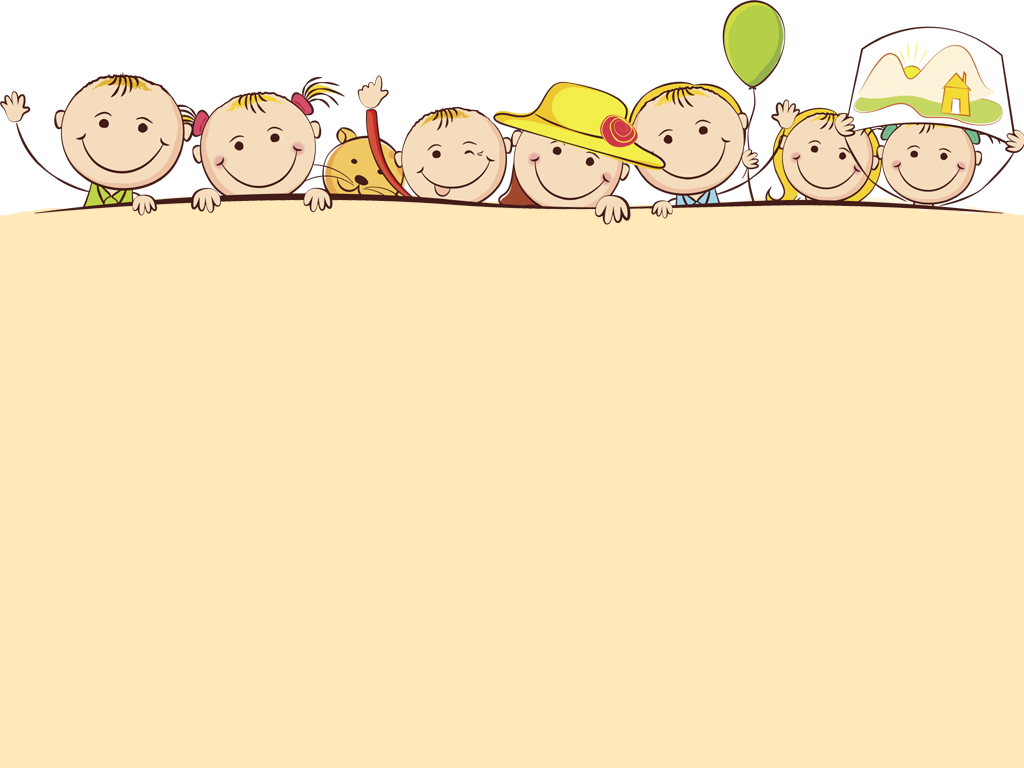 Реализация преемственности осуществляется через:
подбор учителей-предметников и классных руководителей с учетом особенностей класса и рекомендаций учителя начальной школы (эта работа начинается в январе);

знакомство учителей - предметников, классных руководителей с будущими пятиклассниками (встречи с учащимися, учителями-предметниками) – 2 полугодие;

организацию и проведение расширенных родительских собраний с целью представления будущего педколлектива, знакомства родителей с учебным планом, нагрузкой, организацией УВП, требованиями и рекомендациями педагогов (апрель – май);
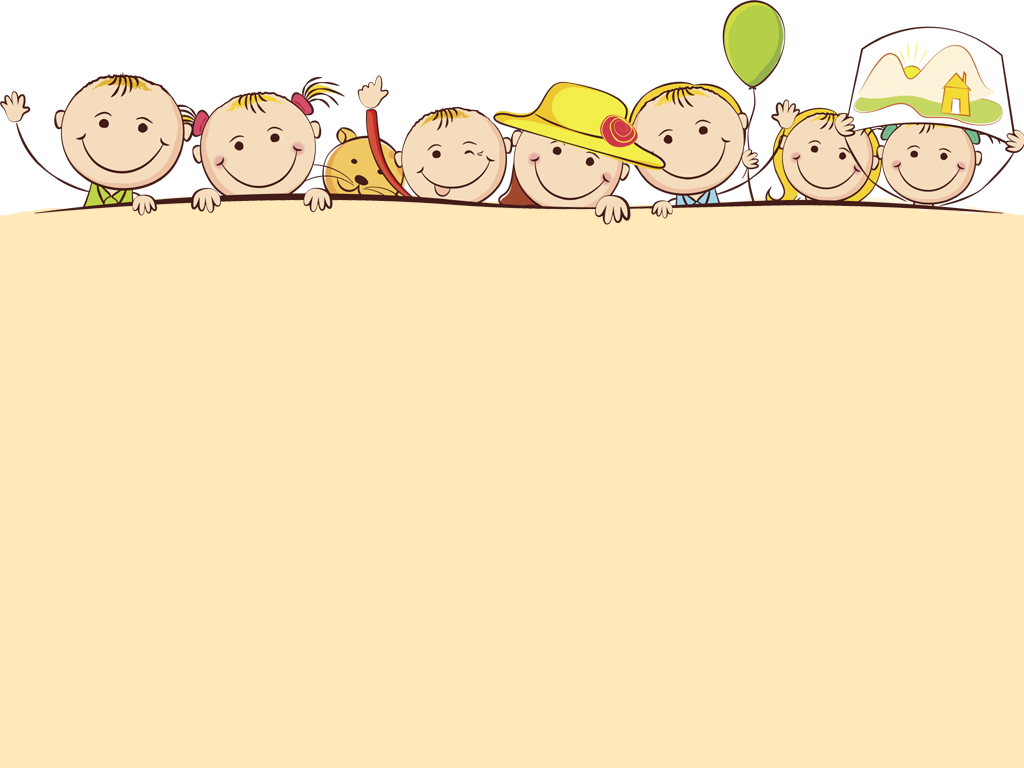 Реализация преемственности осуществляется через:
подготовку, проведение контрольных работ по основным предметам и их анализ совместно с учителями-предметниками (конец апреля);
контрольную проверку навыка чтения (конец апреля).
Завершается подготовительный этап праздником «До свидания, 4 класс!». 
        Это мероприятие играет значительную роль в ускорении адаптации в переходный период. 
        В подготовке праздника принимают участие все: учителя, учащиеся 4 и 5 классов, родители, администрация.
Практические рекомендации в помощь учителям-предметникам
Практические рекомендации в помощь учителям-предметникам
Практические рекомендации в помощь учителям-предметникам
Методические рекомендации  по преемственности преподавания математики
Методические рекомендации  по преемственности преподавания математики
Методические рекомендации  по преемственности преподавания математики
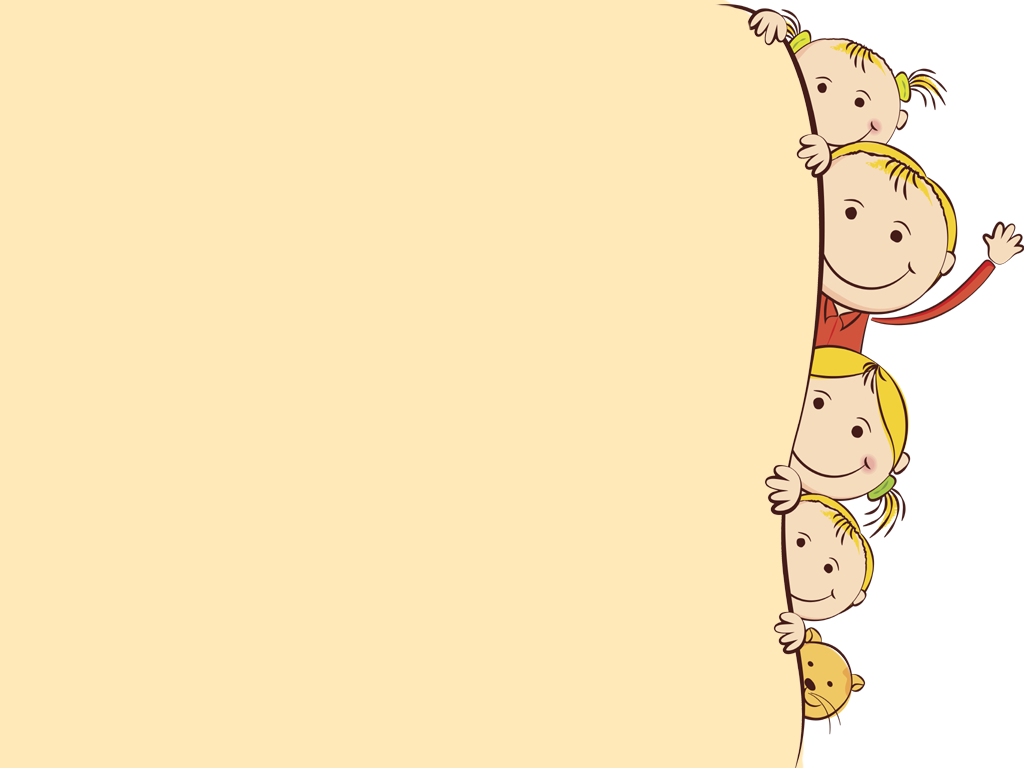 РЕКОМЕНДАЦИИ УЧИТЕЛЯМ, РАБОТАЮЩИМ  С 4 – 5 классами
 1. Необходимо согласовать требования всех учителей-предметников. 
2. Уделять особое внимание организации учебного процесса школьника:
- готовность к уроку (наличие необходимых учебно-письменных принадлежностей, порядок на парте);
правильность оформления тетради, различных видов работ; требования к ведению дневника. 
3.Урок заканчиваем со звонком, не задерживаем детей.
4.Домашнее задание не оставляем на самый конец урока - его надо прокомментировать, дать инструкции по оформлению.
Помните правило: домашняя работа должна приносить чувство удовлетворения ученику,       стимулировать успех. Не перегружайте детей заданиями, дифференцируйте их.
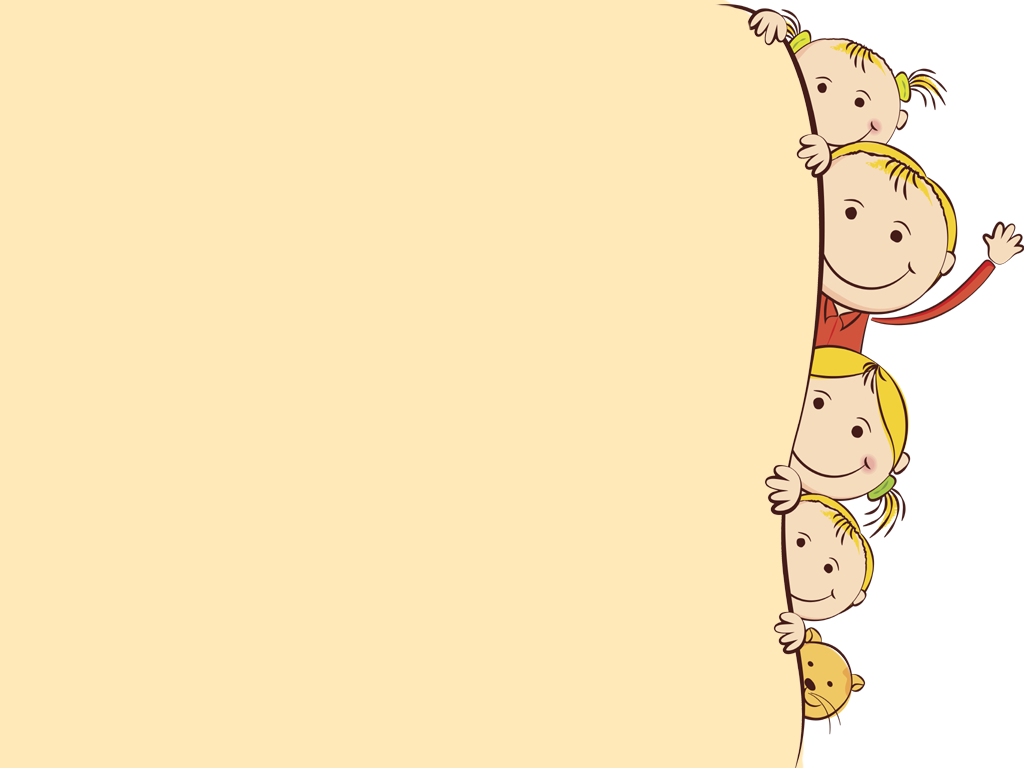 РЕКОМЕНДАЦИИ УЧИТЕЛЯМ, РАБОТАЮЩИМ С 4 – 5 классами
5.Учитель-предметник должен помнить, что урок в 5-м классе должен быть с частой сменой видов деятельности, включая физминутку.
6.Новые виды учебной деятельности должны сопровождаться четкими  инструкциями.
7.Учащиеся должны знать свои права и обязанности, правила поведения в кабинетах, правила по технике безопасности, правила дежурных.     8.Задача учителя - знать затруднения учащихся в усвоении учебного материала,  своевременно прийти на помощь.
9.Не забывайте: «Ученик и учитель - союзники. Обучение должно быть бесконфликтным».
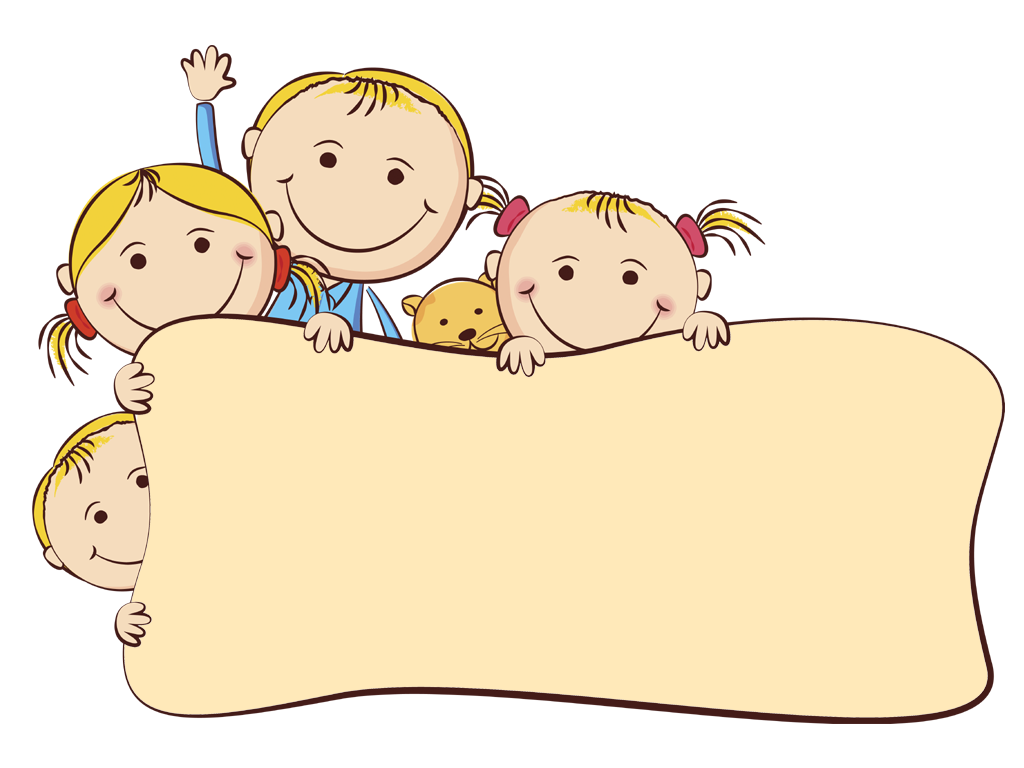 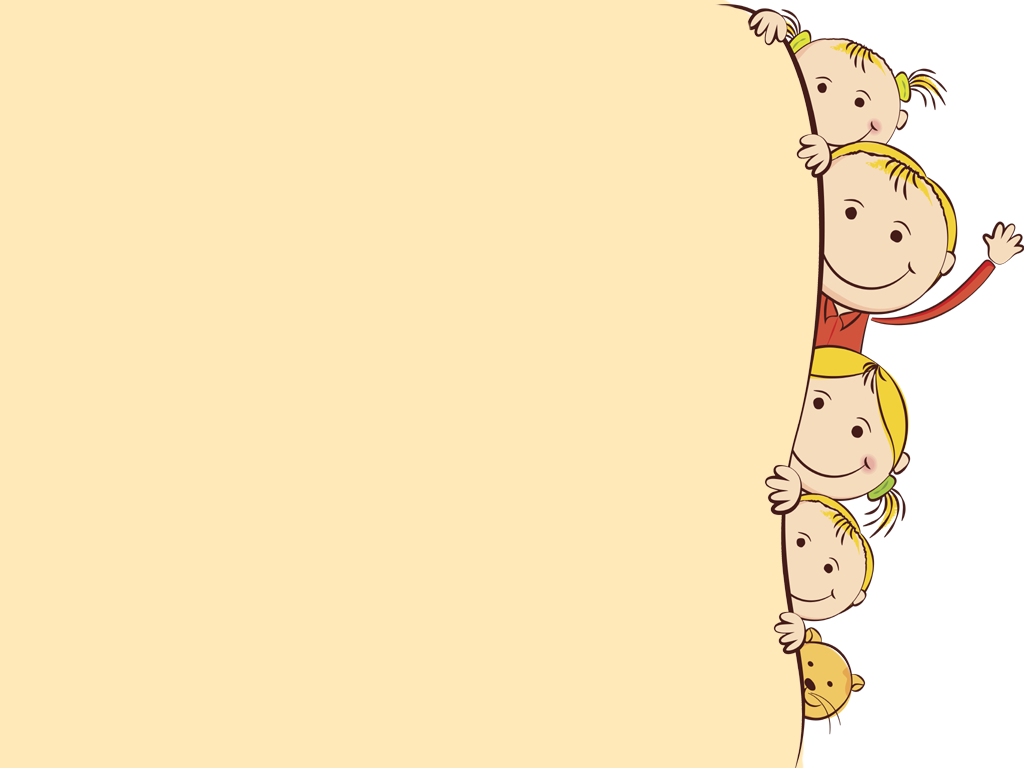 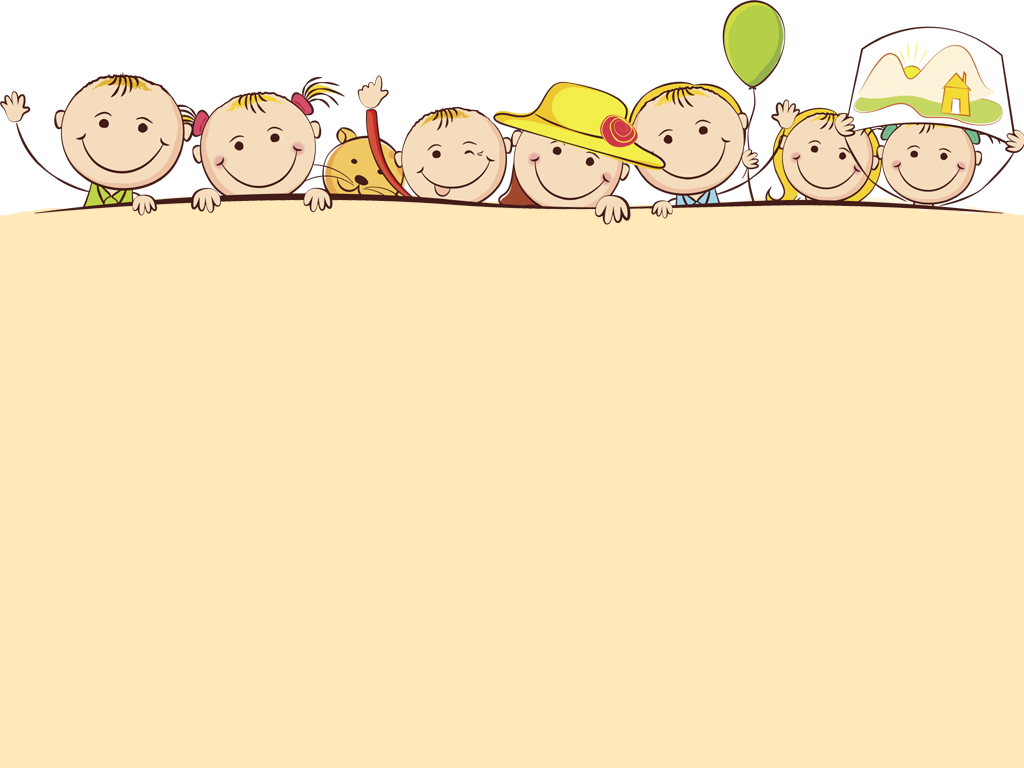 Спасибо 
за внимание!